Mr Greg’s English Cloud
Plurals
The Goal
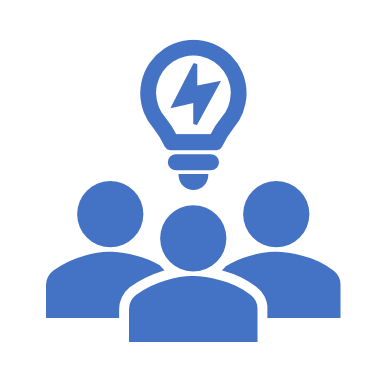 For the student to able to define a singular and plural noun, spelling them in the correct form
Singular and Plural
Plural Nouns
Singular Nouns
Singular Nouns
Convert the Singular Nouns
Convert the Singular Nouns
Singular Nouns ‘s’, ‘x’, ‘z’, ‘ch’ or ‘sh’
Plural Nouns ‘s’, ‘x’, ‘z’, ‘ch’ or ‘sh’
Convert the Singular Nouns
Convert the Singular Nouns
When do we add ‘es’ to make a word plural?
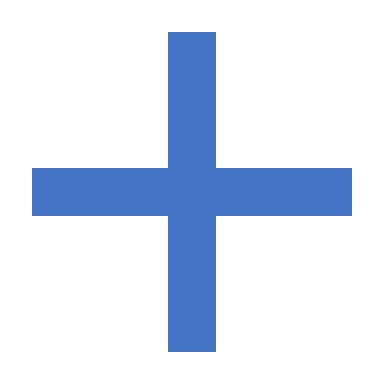 If the word ends in…
S
X
Z
Ch
Sh